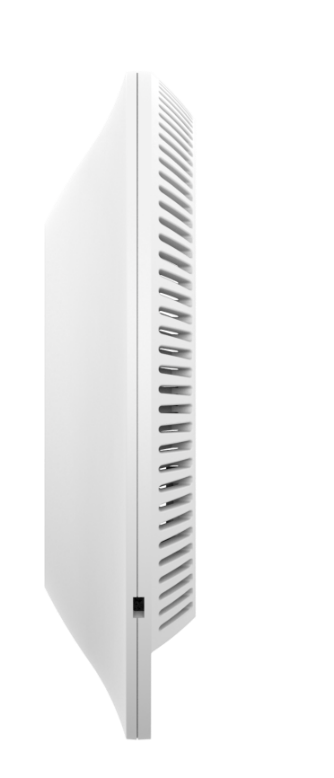 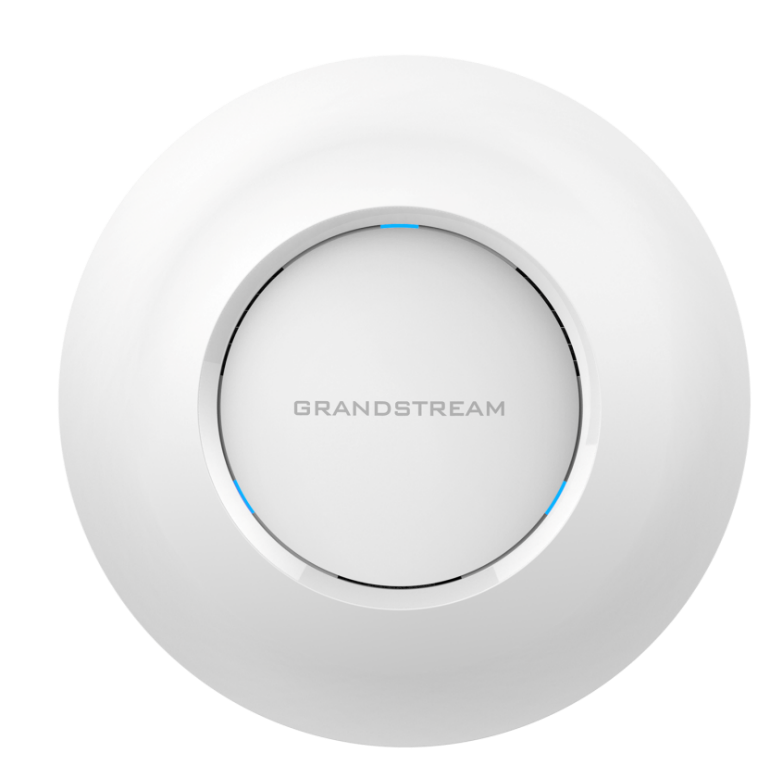 GWN7605
Punto de Acceso Wi-Fi
802.11ac Wave-2 2X2:2
Descripción General
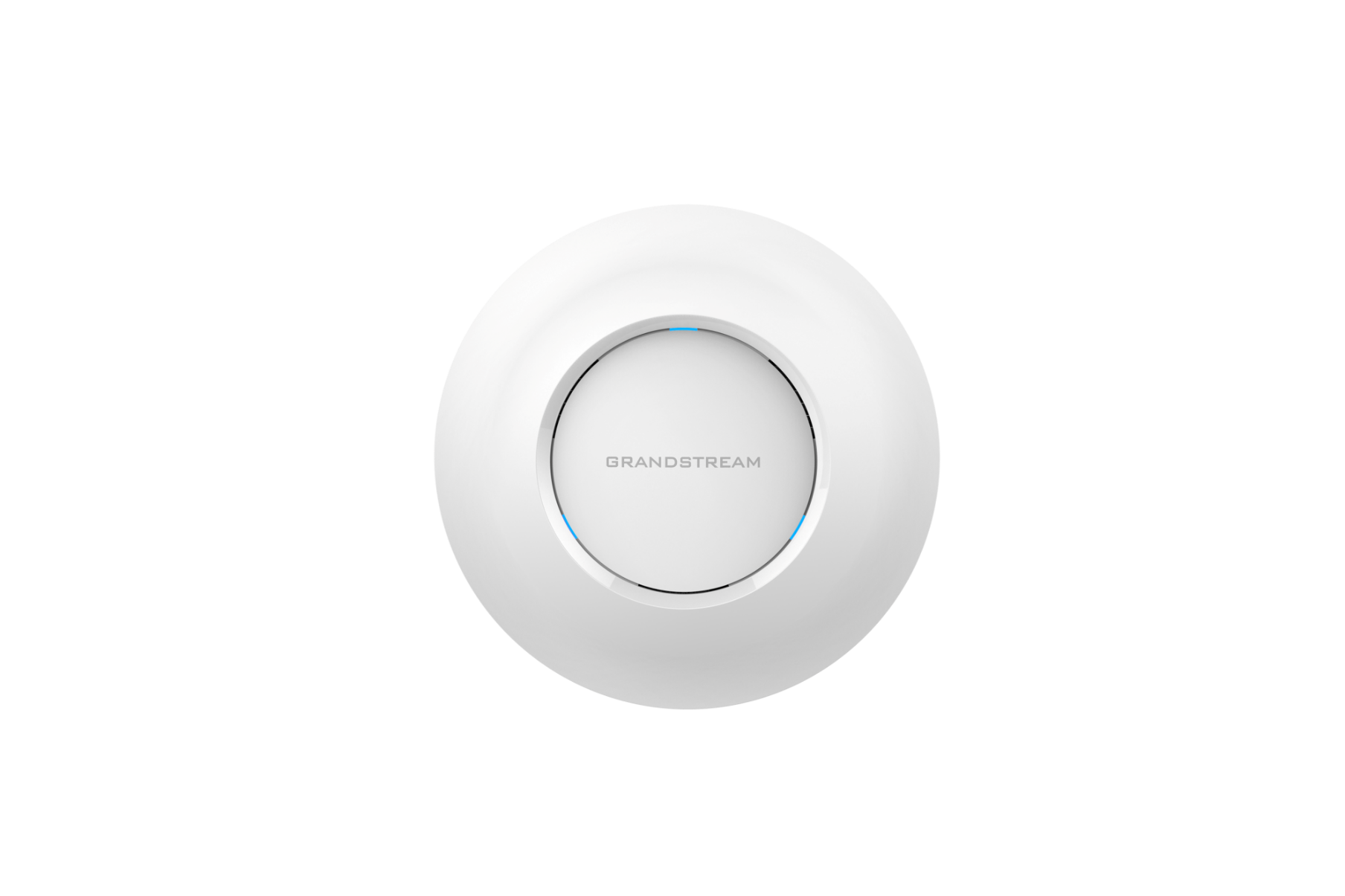 El GWN7605 es un asequible punto de acceso Wi-Fi 802.11ac Wave-2, ideal para implementaciones de redes inalámbricas pequeñas a medianas con una densidad de usuarios media. Ofrece MU-MIMO 2x2:2 de doble banda con tecnología de formación de haces (beamforming), un diseño de antena sofisticado para un rendimiento de red máximo y un rango de cobertura Wi-Fi ampliado.
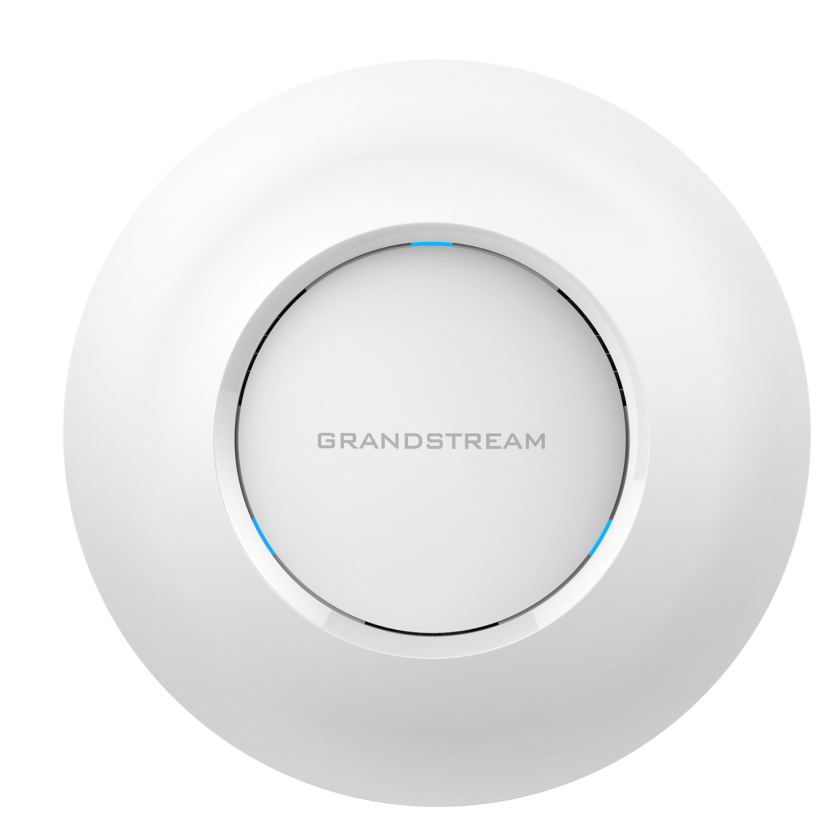 Principales Características
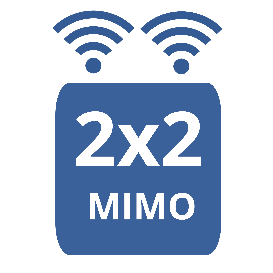 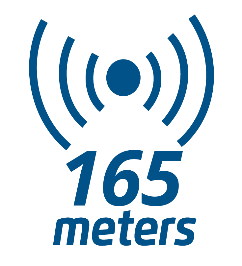 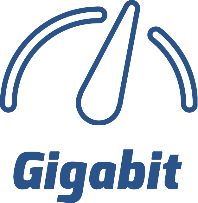 Rendimiento inalámbrico agregado de 1.27 Gbps
Arreglo de antenas MIMO 2x2:2
Rango de cobertura de 165 metros
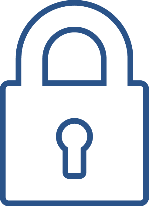 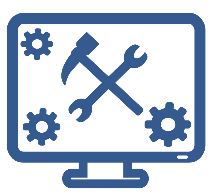 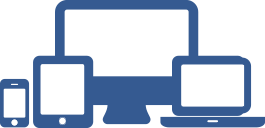 El controlador integrado gestiona hasta 50 AP de la serie GWN
Arranque seguro anti-hacking y bloqueo de datos/control crítico
Soporta más de 100 clients Wi-Fi conectados
3
Redes Wi-Fi Poderosas y Asequibles
Conjunto de características competitivas por un bajo costo.
Ideal para áreas de tráfico inalámbrico de volumen bajo a medio
Funciones avanzadas como la tecnología de formación de haces, múltiples SSID, estándares de QoS y portales cautivos
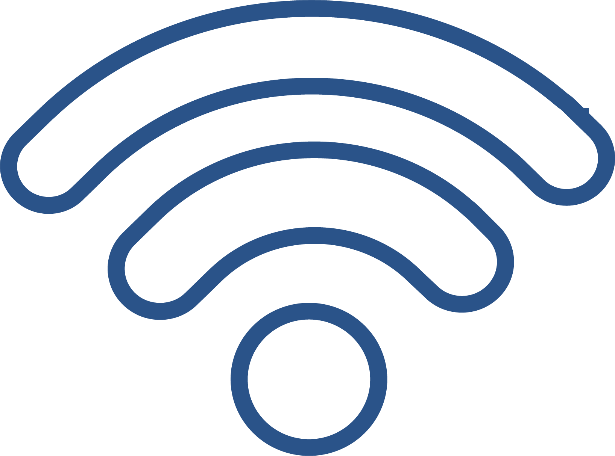 4
Especificaciones Técnicas
40.4mm
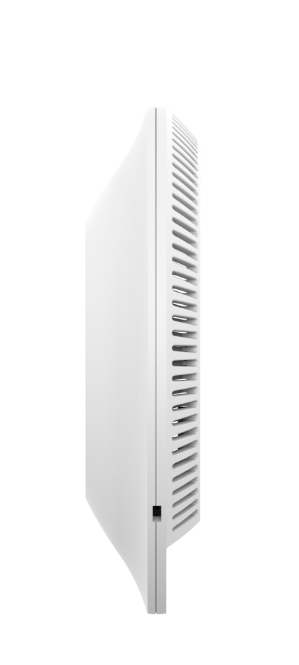 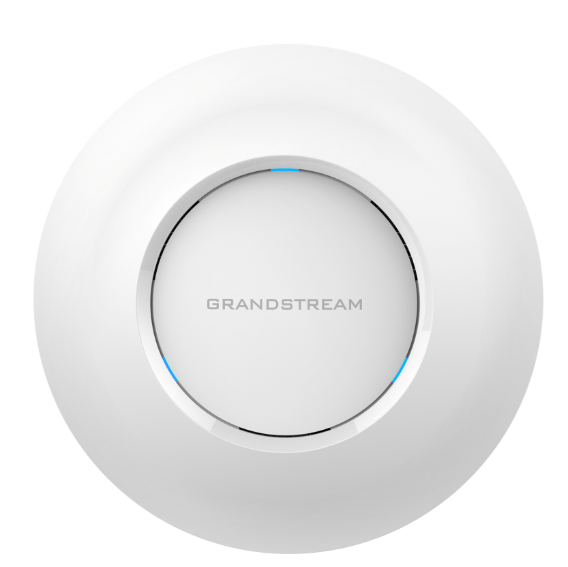 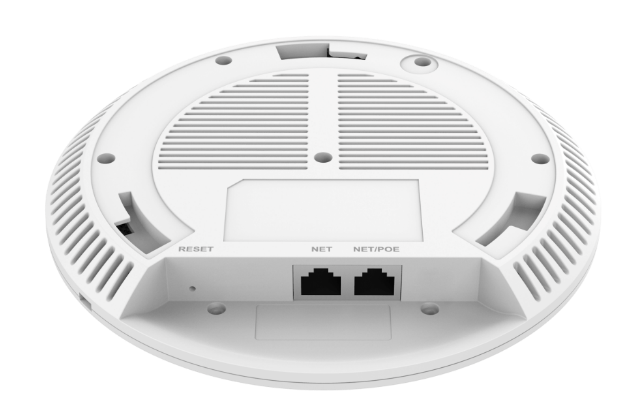 180mm
Puerto NET/PoE
Puerto NET
Botón Reset
180mm
Especificaciones de Antenas
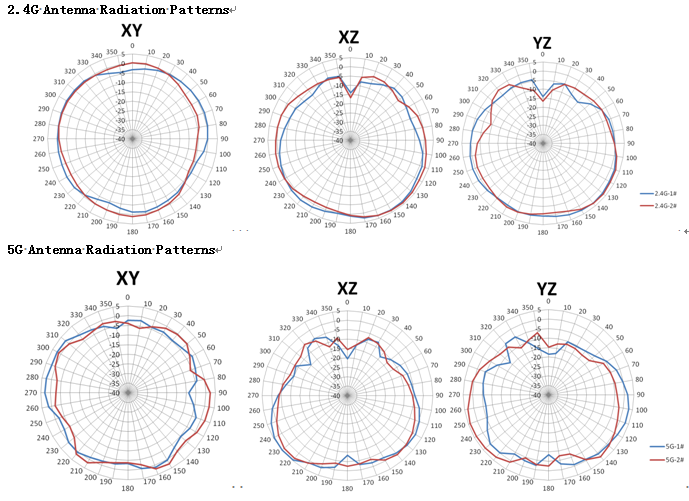 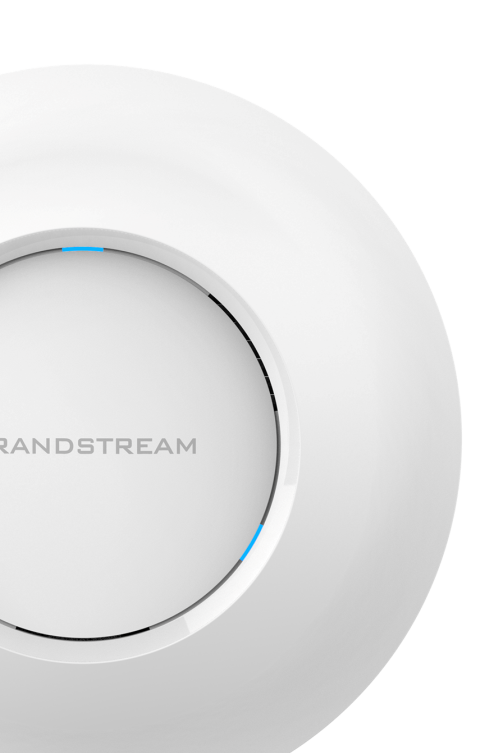 Tasas de Transferencia de Datos Wi-Fi Soportadas
802.11ac: 6.5 Mbps to 867 Mbps
802.11a/g: 6, 9, 12, 18, 24, 36, 54 Mbps
801.11n: 6.5Mbps to 300Mbps
802.11b: 1,2, 5.5, 11 Mbps
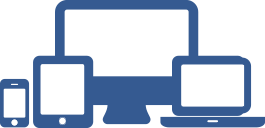 7
Rendimiento InalámbricoWi-Fi
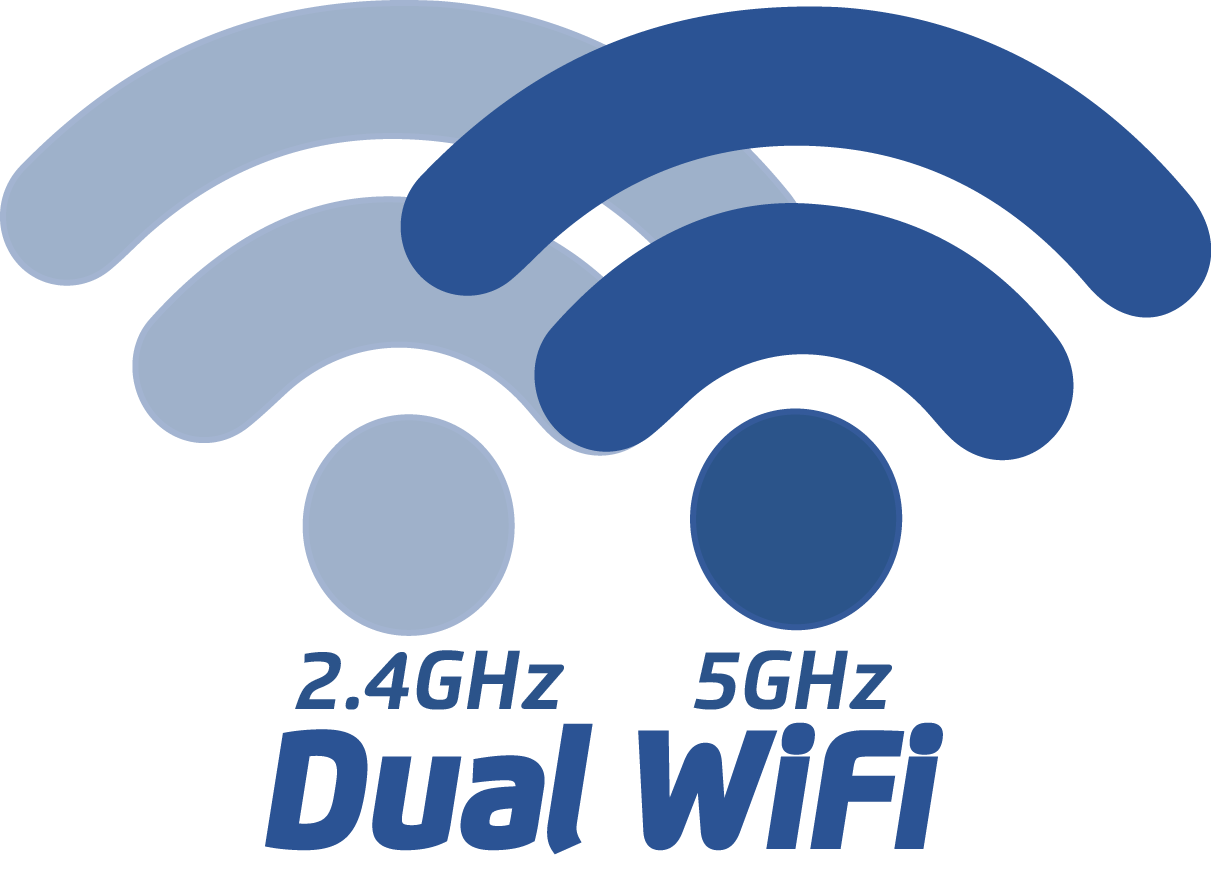 2.4G Throughput: 300 Mbps
5G Throughput: 867 Mbps
8
Portal Cautivo
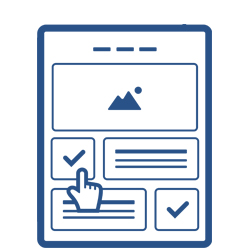 Personalice la página de destino para conectar dispositivos cliente

La GUI permite un control completo de la mensajería y el aspect

Autentíquese mediante comprobante, contraseña, inicio de sesión social y más
9
Tecnología de Formación de Haces
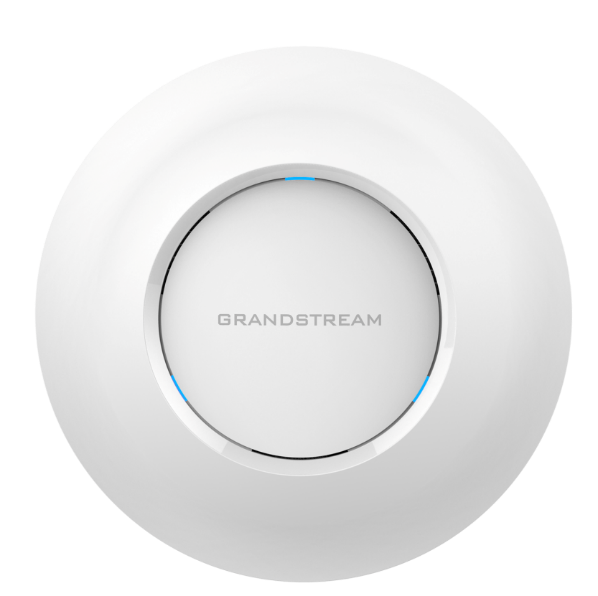 El punto de acceso puede detectar a los clientes que están conectados y enfoca la señal hacia ellos
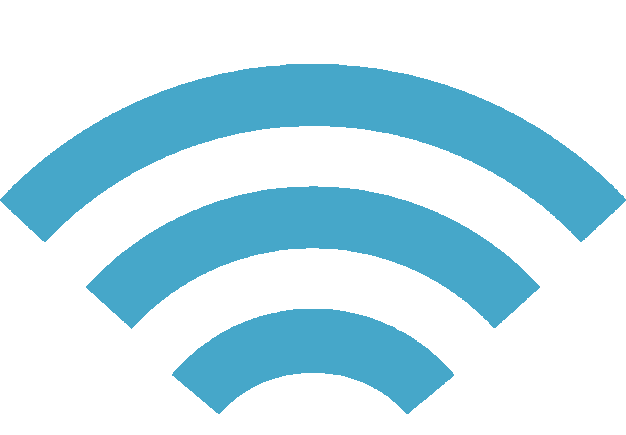 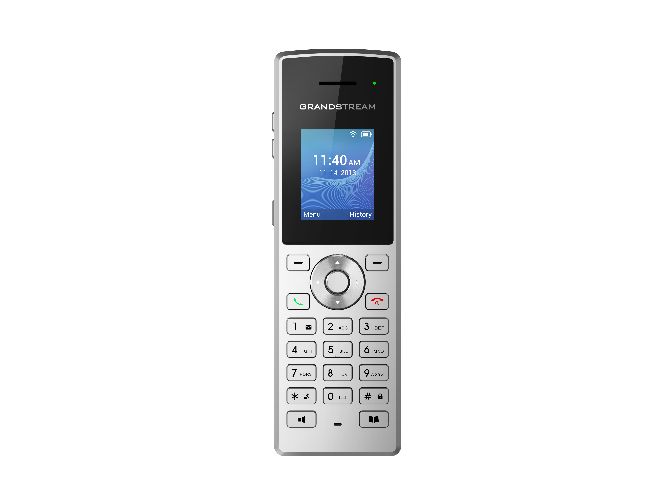 10
Opciones de Gestión
El controlador incorporado puede administrar hasta 50 AP locales GWN

GWN.Cloud ofrece una plataforma de administración en la nube gratuita para AP ilimitados de  la serie GWN

GWN.Manager ofrece un controlador en premisas del cliente para hasta 3,000 APs GWN
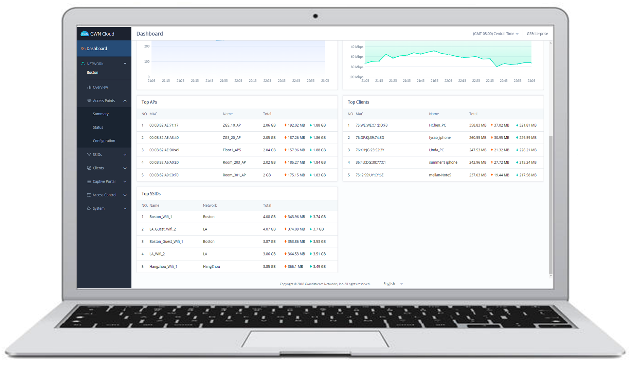 11
Tabla Comparativa vs Competencia
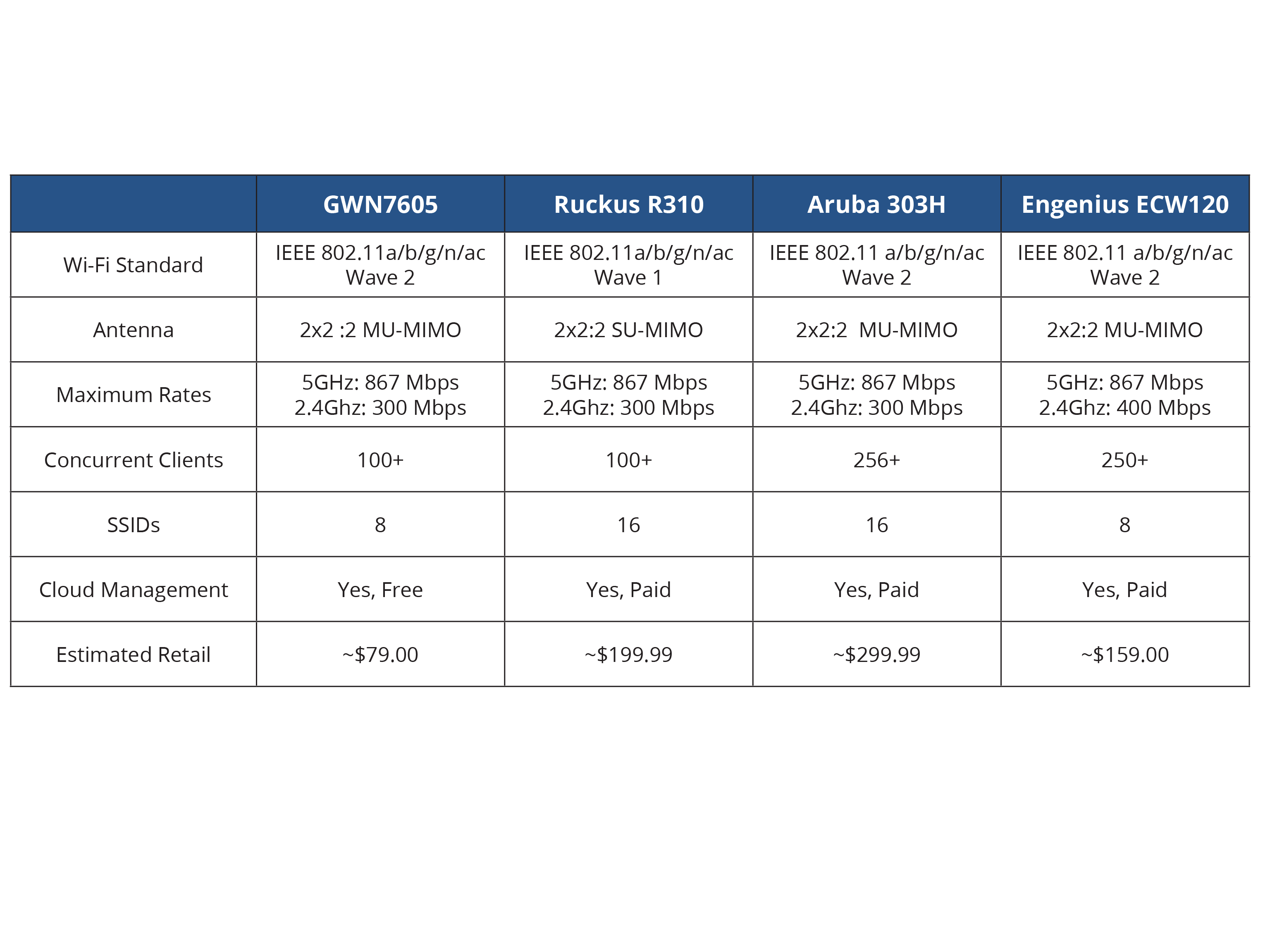 12
GWN.Cloud
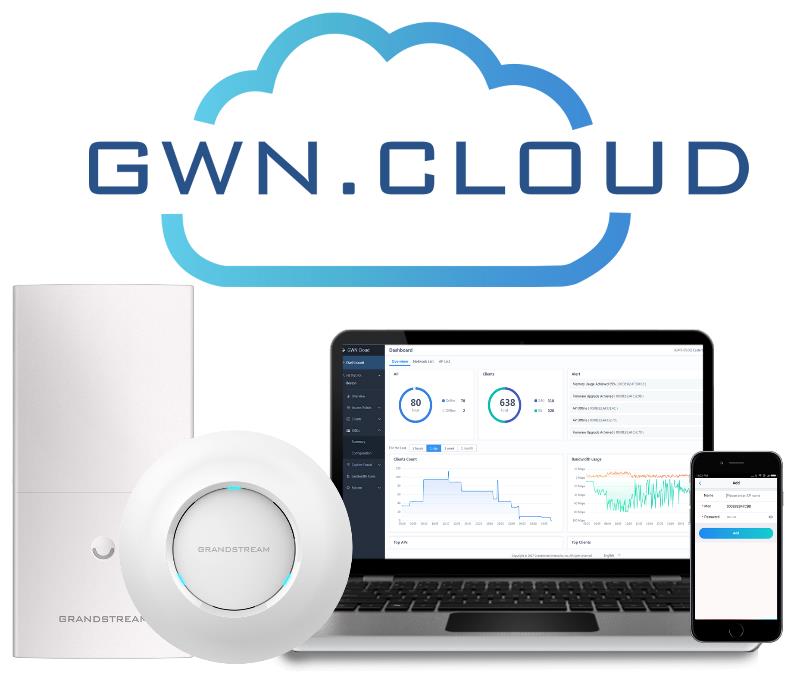 No hay límites en el número de sitios o AP
Alojado por AWS con 99.99% de tiempo de actividad
Cifrado TLS de grado bancario de extremo a extremo
Autenticación basada en certificado X.509
Admite hasta 16 SSID por punto de acceso
Soporta WiFi Alliance Voice-Enterprise
Aplicación móvil para iOS y Android
Gestión de AP basada en red
Monitoreo de red / AP / cliente
Seguridad y autenticacion
Admite la configuración de la política de acceso (lista negra, lista blanca, política de tiempo)
Múltiples modos de seguridad que incluyen WPA, WPA2, WEP, abierto, etc.
Reglas de ancho de banda para acceso de cliente
Gestión de usuarios y privilegios.
Autenticación de código QR
SIN COSTO y sin límite de Aps o sitios
13
Integración Wi-Fi de Grandstream
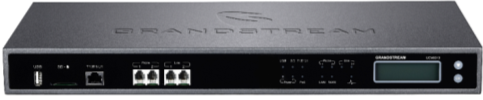 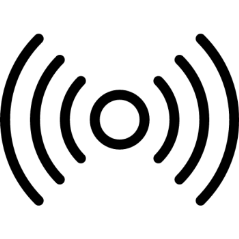 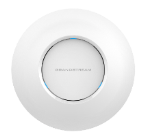 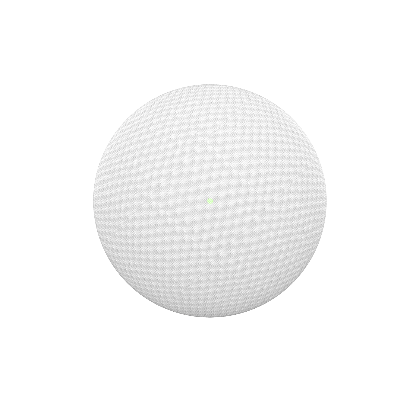 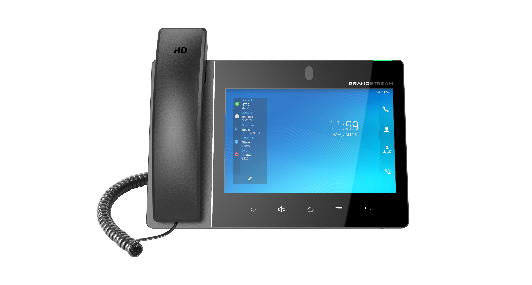 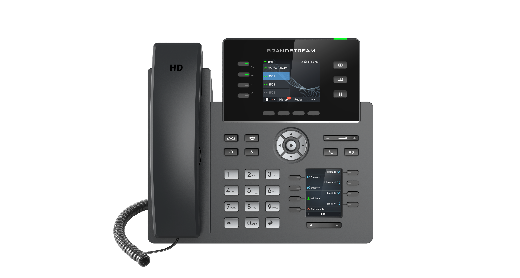 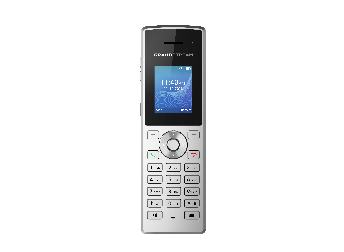 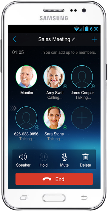 Video-Teléfono IP
Grandstream Wave
Teléfono IP
Portátil
Teléfono IP de Escritorio (Wi-Fi)
Altavoces e Intercomunicadores
Deplegando el GWN7605
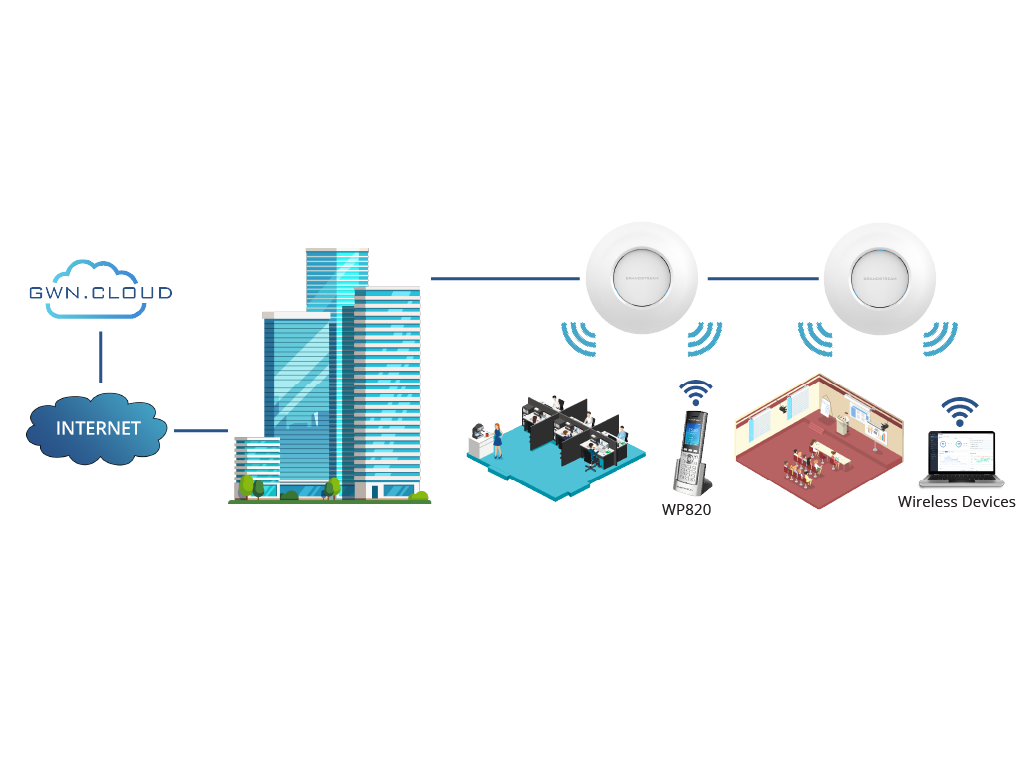 15
Escenarios de Despliegue
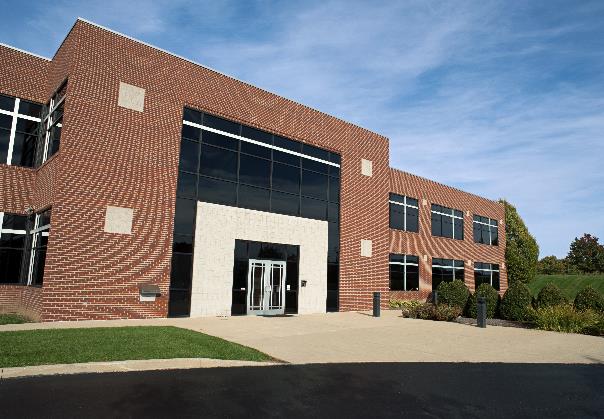 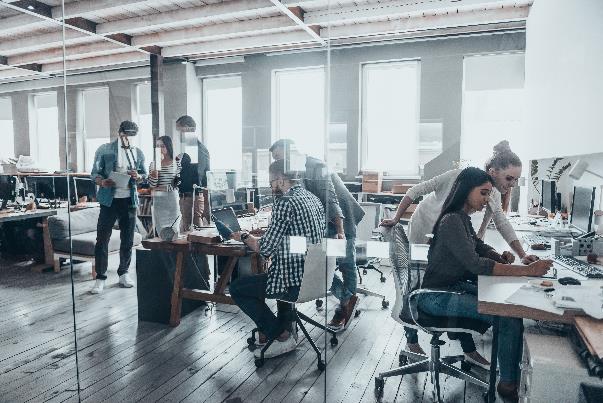 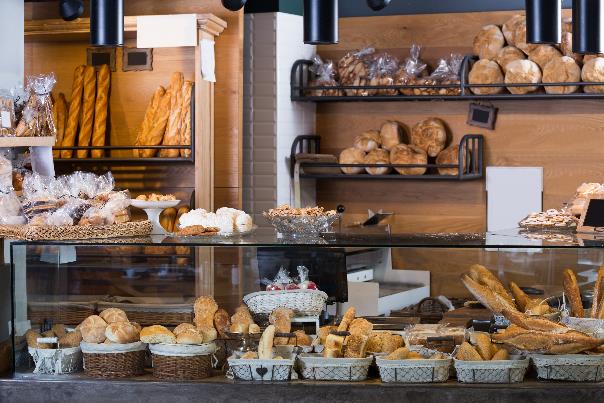 Tiendas
Oficinas
Escuelas
Oficinas Pequeñas y Medianas
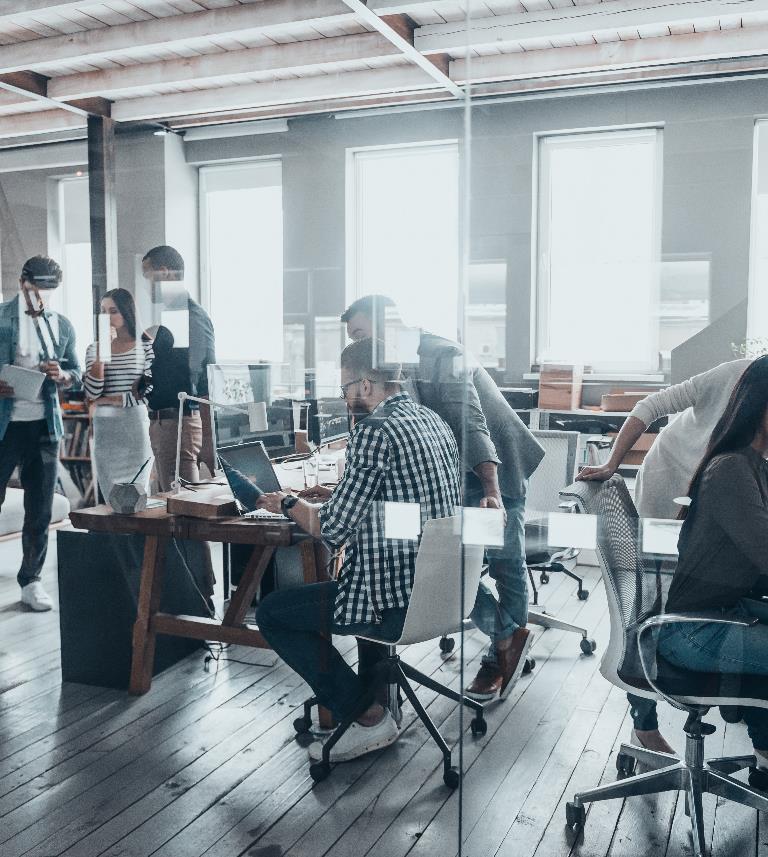 El precio asequible y las características potentes proporcionan una solución rentable

Los equipos de TI en el sitio, pueden administrar y configurar redes fácilmente con distintas opciones de gestion

Los estándares de QoS permiten dar prioridad a los paquetes de aplicaciones como audio y video.
17
Tiendas Comerciales
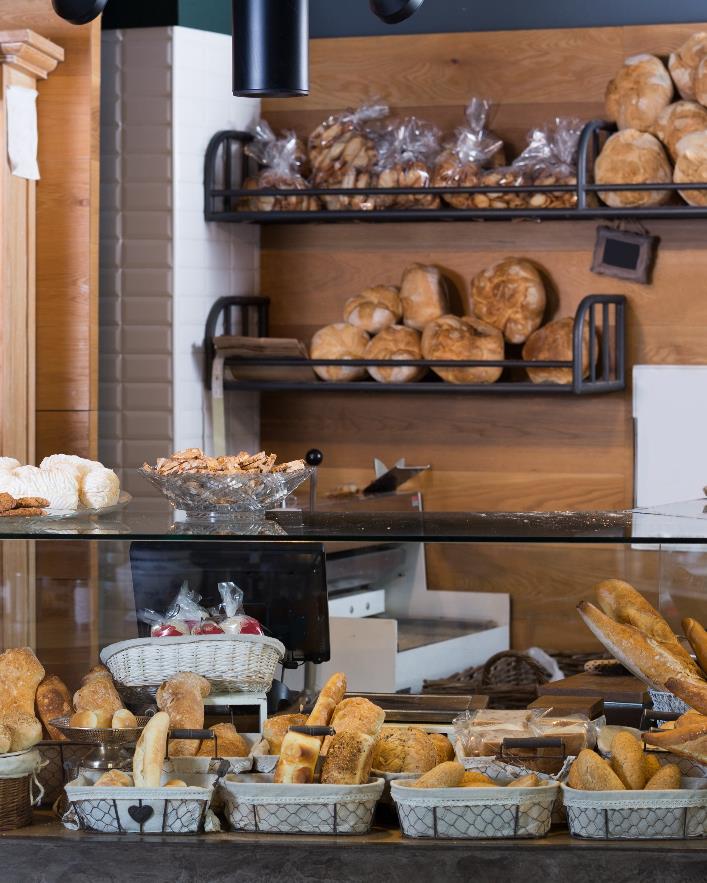 Redes dedicadas de invitados y personal
Múltiples SSID
Portal cautivo

Los portales cautivos pueden proteger y organizer las redes disponibles para los clientes.

El costo competitive de este AP, permite que las nuevas empresas y pequeñas tiendas tengan funciones empresariales

Beamforming ayuda a que los dispositivos móviles permanezcan conectados
18
Educación
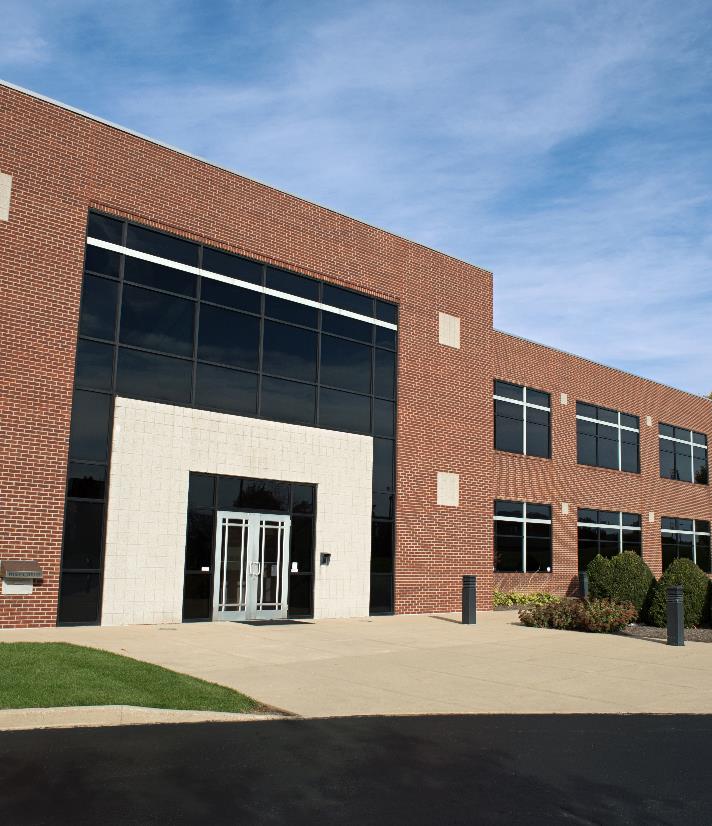 Personalizar altamente la capacidad de cualquier estudiante, staff o invitado para acceder a la red

La red inalámbrica se ajusta fácilmente en función de las necesidades anuales y estacionales utilizando cualquier opción de administración

Solución rentable para la sección de educación pública que requiere tecnología Wi-Fi de vanguardia
19